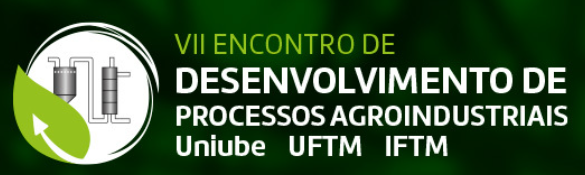 TÍTULO DO TRABALHO
Nome completo dos autores – afiliação institucional
Uberaba, 24 e 25 de Novembro de 2023 – Link: https://www.uniube.br/eventos/edepa/
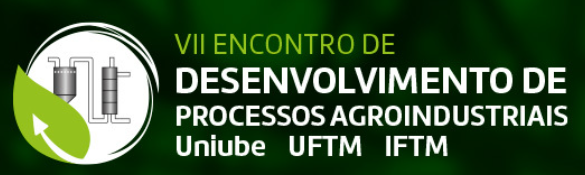 INTRODUÇÃO
Uberaba, 24 e 25 de Novembro de 2023 – Link: https://www.uniube.br/eventos/edepa/
2
2
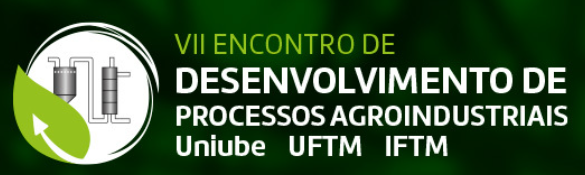 OBJETIVOS
Uberaba, 24 e 25 de Novembro de 2023 – Link: https://www.uniube.br/eventos/edepa/
3
3
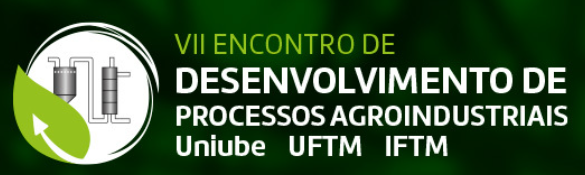 MATERIAL E MÉTODOS
Uberaba, 24 e 25 de Novembro de 2023 – Link: https://www.uniube.br/eventos/edepa/
4
4
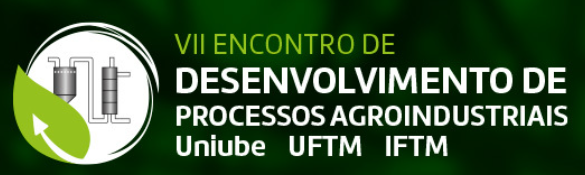 RESULTADOS E DISCUSSÃO
Uberaba, 24 e 25 de Novembro de 2023 – Link: https://www.uniube.br/eventos/edepa/
5
5
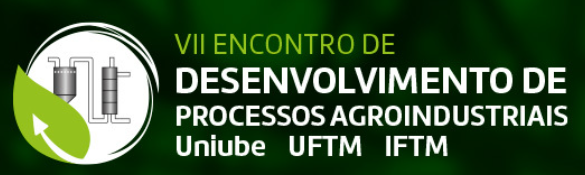 CONCLUSÃO
Uberaba, 24 e 25 de Novembro de 2023 – Link: https://www.uniube.br/eventos/edepa/
6
6
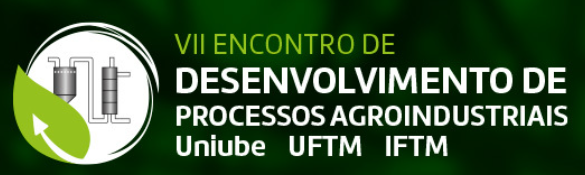 REFERÊNCIAS
Uberaba, 24 e 25 de Novembro de 2023 – Link: https://www.uniube.br/eventos/edepa/
7
7
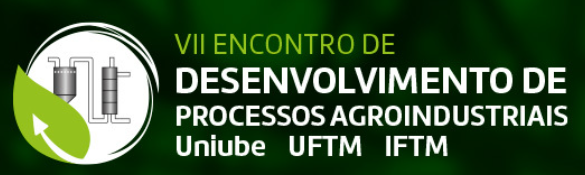 AGRADECIMENTOS
Uberaba, 24 e 25 de Novembro de 2023 – Link: https://www.uniube.br/eventos/edepa/
8